Integración de las Competencias Clave en Educación Secundaria y Bachillerato
Sesión 3

José Antonio Gil Vega
Carmen Mellado Álvarez
CEP de Alcalá de Guadaíra                                                                                             Febrero 2018
¿Qué vamos a ver en esta sesión?
CEP de Alcalá de Guadaíra                                                                                             Febrero 2018
Estructura de una UDI
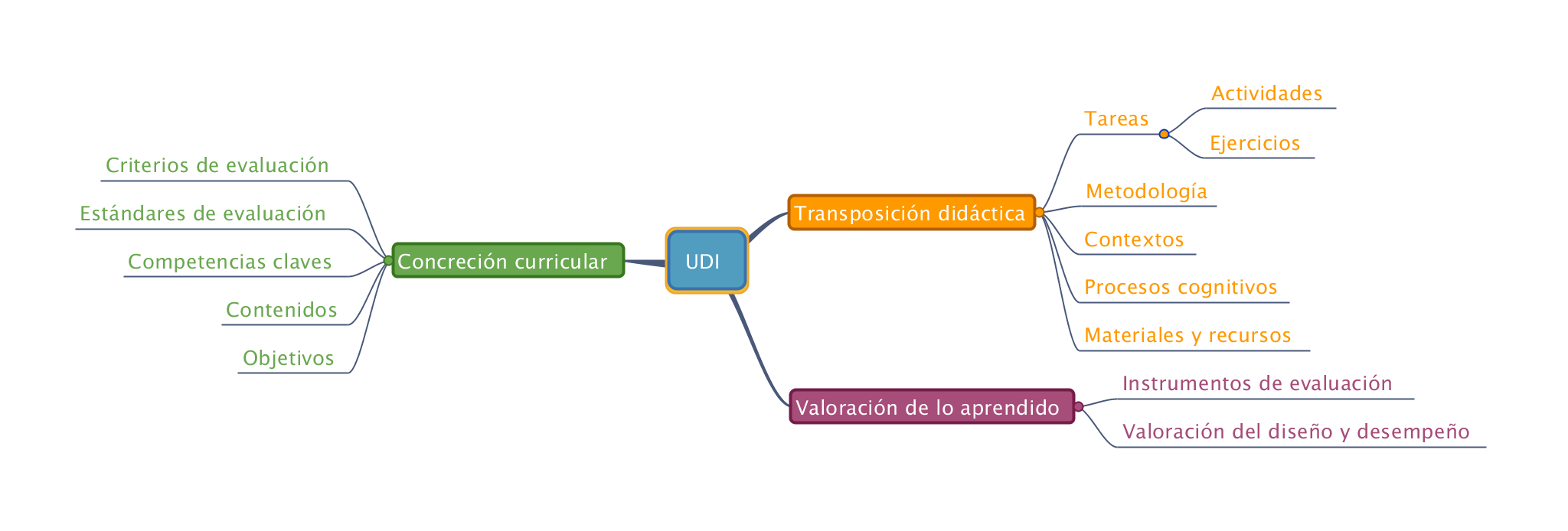 CEP de Alcalá de Guadaíra                                                                                             Febrero 2018
Práctica 1: Mapa mental de una tarea
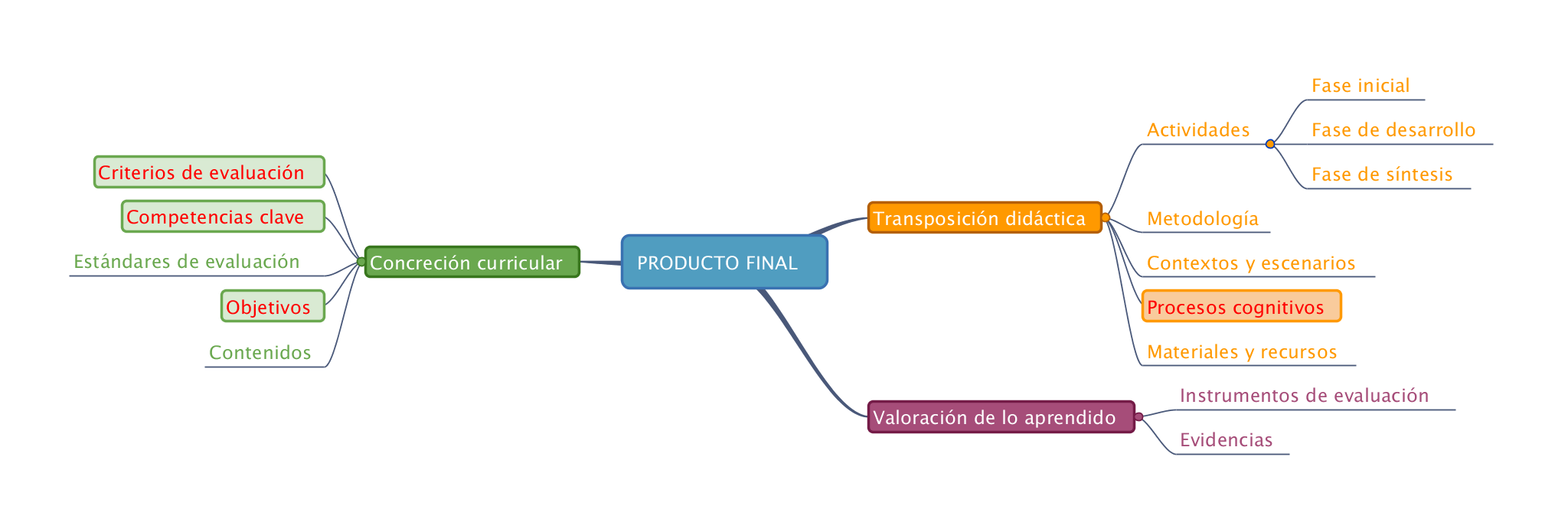 CEP de Alcalá de Guadaíra                                                                                             Febrero 2018
Práctica 2: Actividades e instrumentos
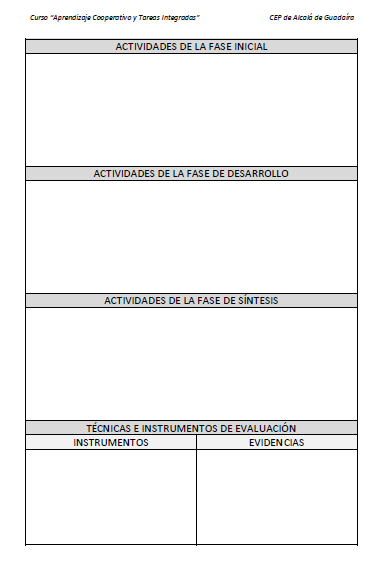 CEP de Alcalá de Guadaíra                                                                                             Febrero 2018
Transposición didáctica
CEP de Alcalá de Guadaíra                                                                                             Febrero 2018
Valoración de lo aprendido
CEP de Alcalá de Guadaíra                                                                                             Febrero 2018
LA EVALUACION DE LAS COMPETENCIAS: Aspectos CLAVE.
“En el mejor de los casos, los jóvenes son “sabios”, cuando salen de la escuela, pero no son necesariamente competentes” (Philippe Perrenoud)
No aprendieron a movilizar sus conocimientos fuera de las situaciones de un examen. Lo que saben sólo les es útil fuera de la escuela, si llegan a soluciones originales, cuando la situación exige el ir a más allá de los conocimientos establecidos.
…es útil todo lo que permite a un ser humano controlar mejor su vida, defender sus derechos y alcanzar sus fines, en el orden más espiritual así como en el  más material.
Pero…
¿Qué es útil?
Un desafío: adaptar la evaluación
“Si la evaluación no se mueve, el resto no se moverá”.
Clave…
“Integrar la evaluación en el trabajo diario de una clase”.
Integrar la evaluación en el trabajo diario de una clase...
Observando a los alumnos/as en el trabajo y “pronunciándose” sobre los niveles de competencias adquiridos.
Documentando esas observaciones, teniéndolas en cuenta metódicamente.
¿Cómo?
Destinando sesiones de clase a valorar “el balance de competencias”.
Sin voluntad de estandarizar los procedimientos y de evaluar a todo el mundo en fecha fija.
Supone una mirada experta sobre los indicadores/standares de las competencias, sobre los recursos movilizados.
Es lo que se espera de un profesional cuando observa a un aprendiz en el trabajo. Debe ver lo que sabe hacer y, cuando no sabe hacer, situar lo que le falta, en términos de recursos así como movilización de recursos adquiridos.
Al término de un entrenamiento o de un partido de fútbol, el entrenador no tiene necesidad de una prueba complementaria para evaluar los conocimientos de los jugadores y lo que saben hacer. 


“Le basta con observarlos sobre el terrero”
Una evaluación a través de situaciones de solución de problemas sólo puede
pasar por el cumplimiento individual de una práctica, en el marco de una tarea 

(Perrenoud, 1997).
1. Sólo incluye tareas contextualizadas.
2. Comporta problemas complejos.
3. Debe contribuir a que los alumnos/as desarrollen sus competencias.
Pero plantear la cuestión de la evaluación de las tareas implica desarrollar lo que Wiggins llama una “evaluación auténtica”.
4. Exige el uso funcional de conocimientos disciplinares.
5. No hay limitación de tiempo fijada de forma arbitraria.
6. La tarea y sus exigencias son conocidas antes de la evaluación.
7. Exige una cierta forma de colaboración entre iguales.
Perrenoud cita dos trabajos de Gran WIggins: a true test: Toward more authentic and equitable assessmente (1989) y Assessing Performance: Exploring the Purpose and Limits of Testing (1993)
Rúbrica sobre expresión escrita
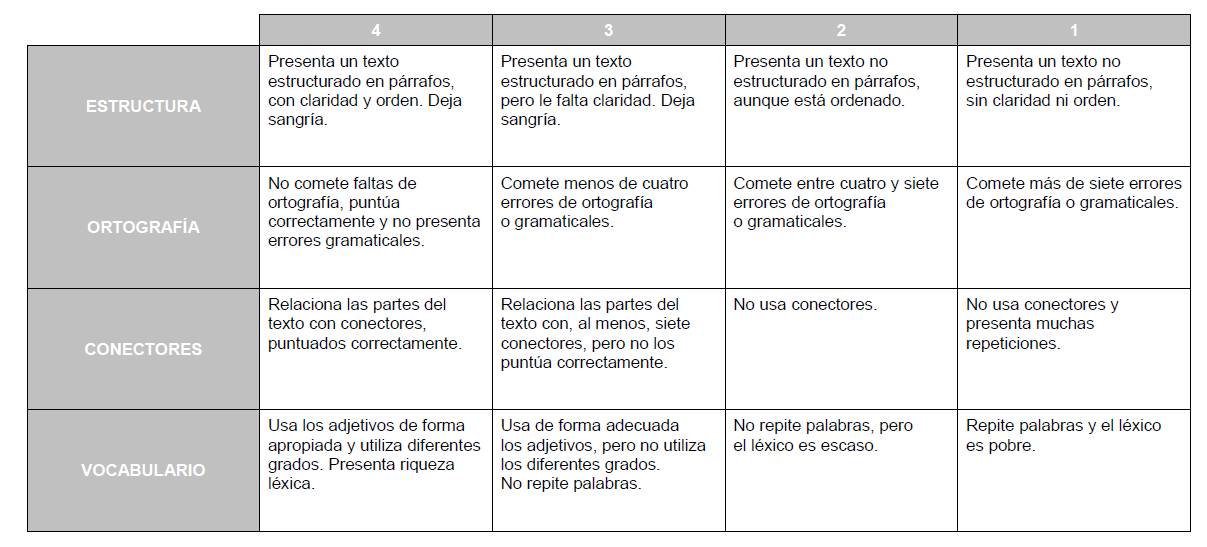 CEP de Alcalá de Guadaíra                                                                                             Febrero 2018
Rúbrica del cuaderno
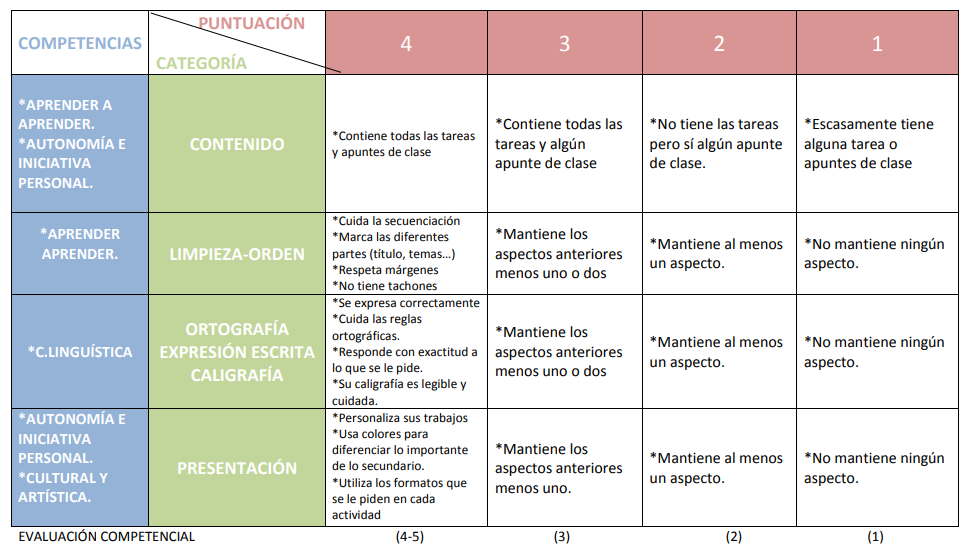 CEP de Alcalá de Guadaíra                                                                                             Febrero 2018
Autoevaluación y coevaluación del cuaderno
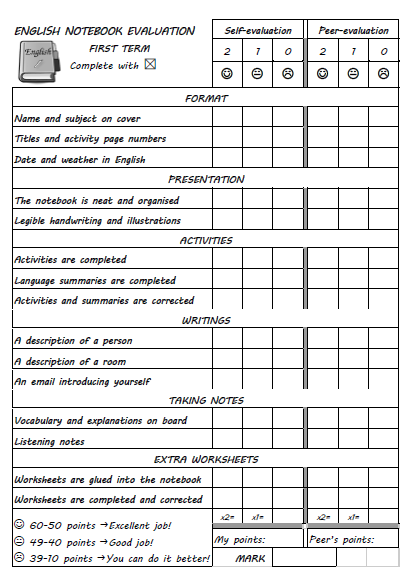 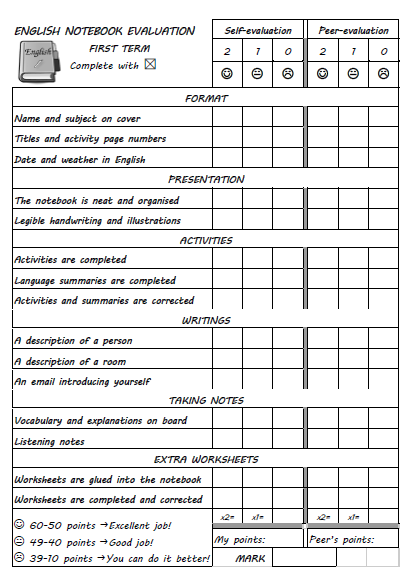 CEP de Alcalá de Guadaíra                                                                                             Febrero 2018
Escala de observación del cuaderno
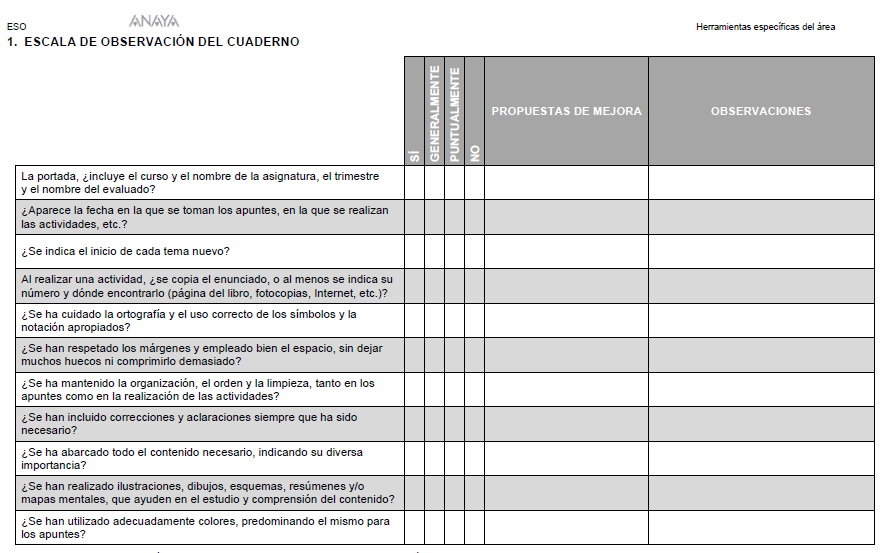 CEP de Alcalá de Guadaíra                                                                                             Febrero 2018
Escala de autoevaluación de la actitud
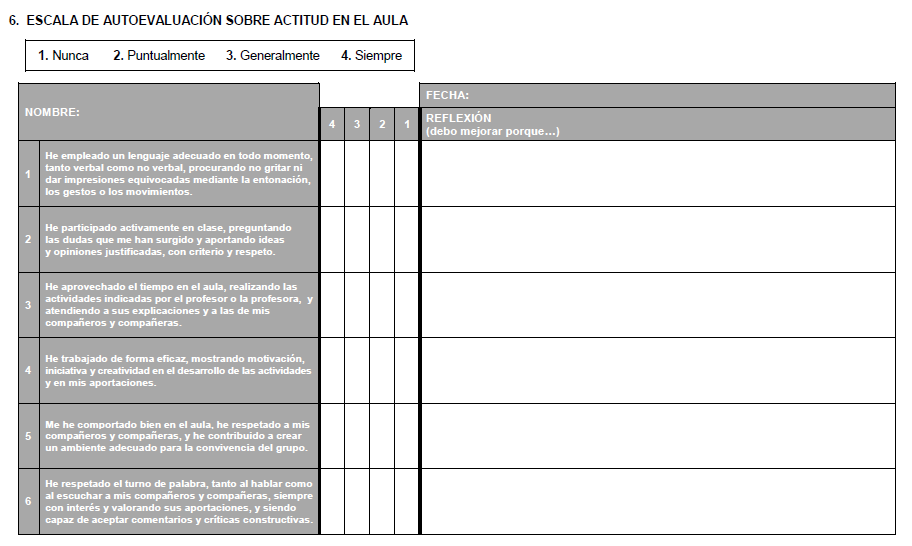 CEP de Alcalá de Guadaíra                                                                                             Febrero 2018
Diario de reflexión sobre el aprendizaje
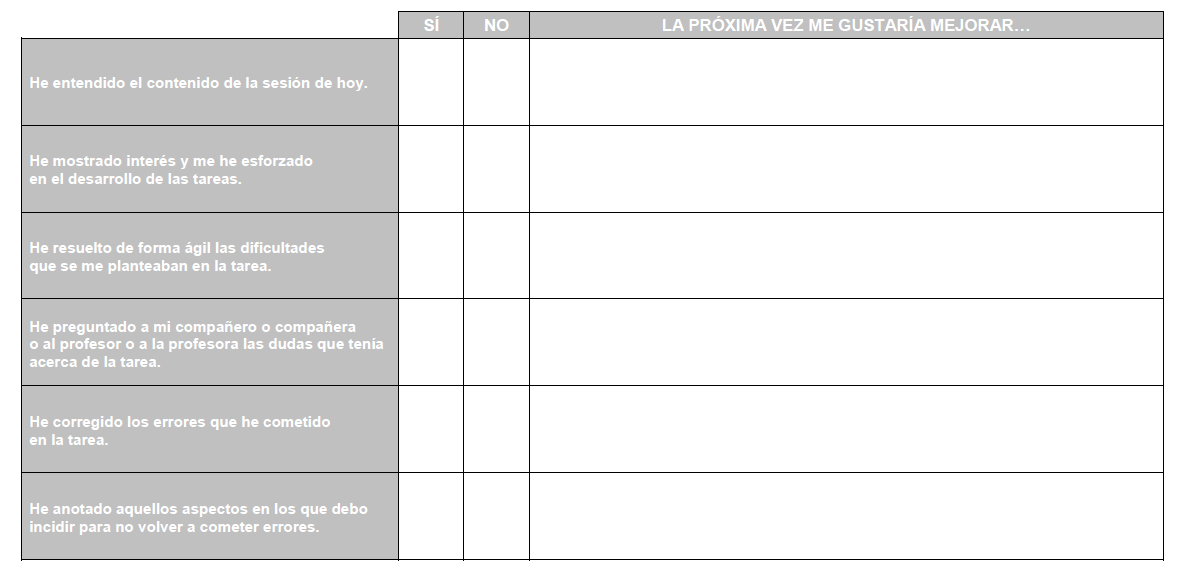 CEP de Alcalá de Guadaíra                                                                                             Febrero 2018
Rúbrica de cómic en Pixton
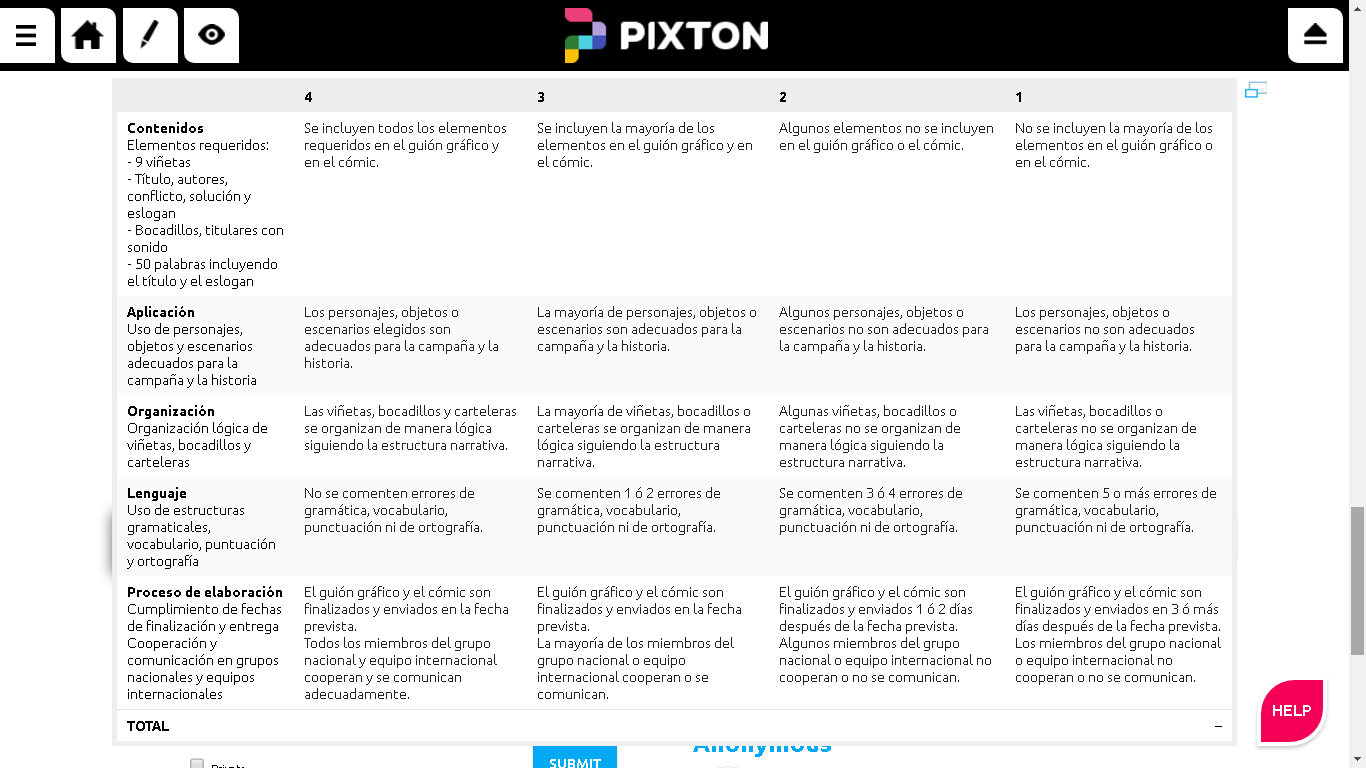 CEP de Alcalá de Guadaíra                                                                                             Febrero 2018
Pasos para diseñar una UDI
CEP de Alcalá de Guadaíra                                                                                             Febrero 2018
Concreción curricular de UDI
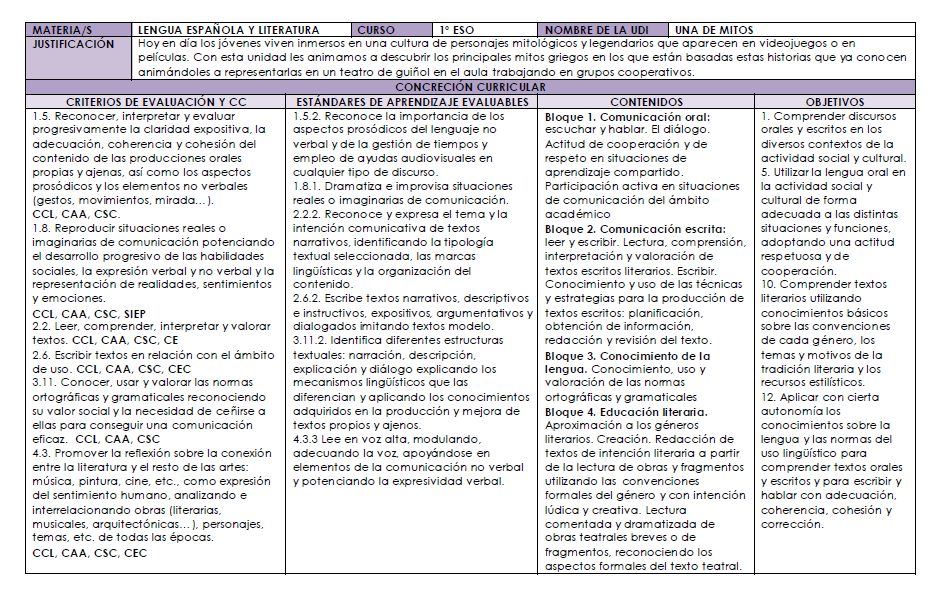 CEP de Alcalá de Guadaíra                                                                                             Febrero 2018
Transposición didáctica de UDI
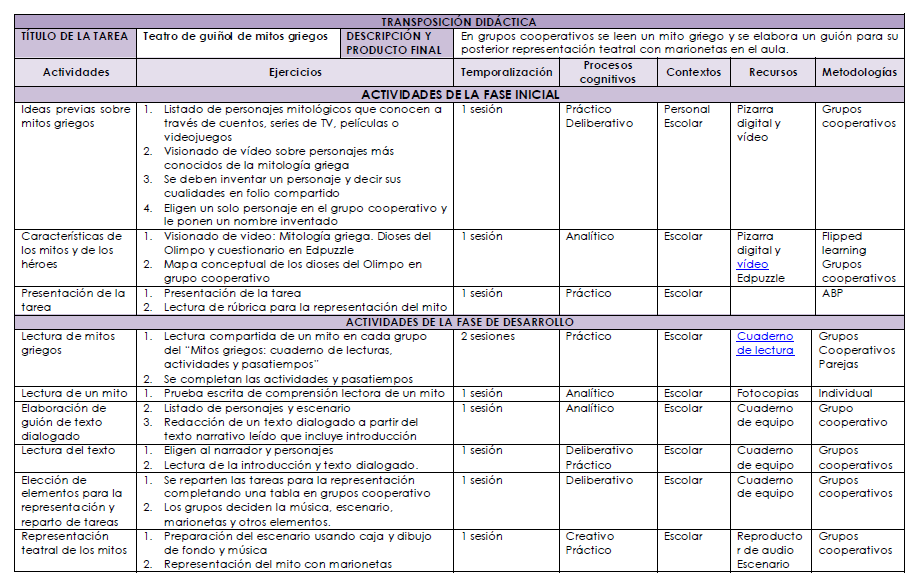 CEP de Alcalá de Guadaíra                                                                                             Febrero 2018
Valoración de lo aprendido de UDI
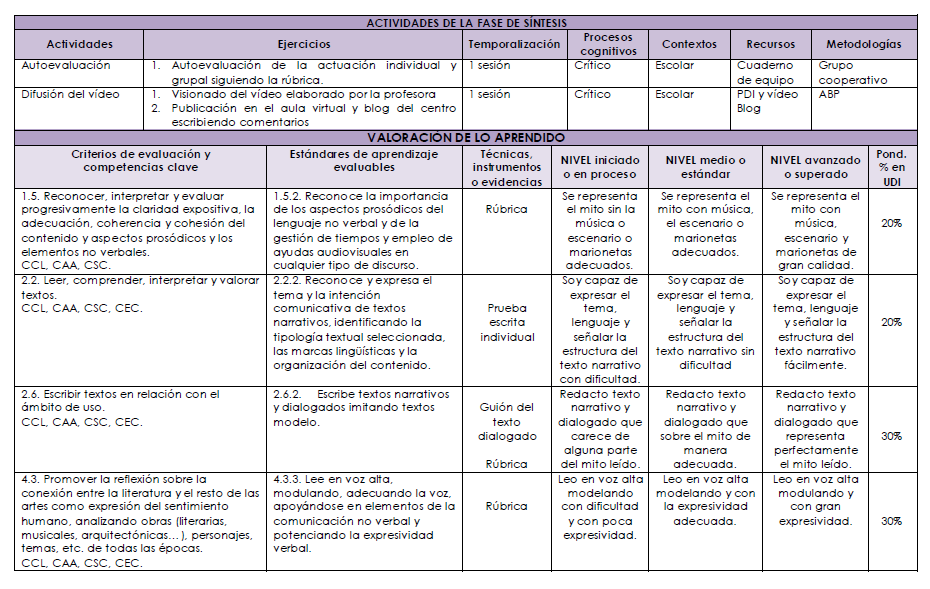 CEP de Alcalá de Guadaíra                                                                                             Febrero 2018
Tarea de la sesión 3
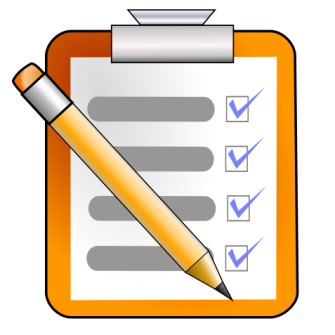 Diseña una unidad didáctica integrada con una tarea con un producto final interesante para poner en práctica en el aula.
Planifica la concreción curricular y la transposición didáctica incluyendo actividades de las tres fases orientadas al producto final.
Incluye actividades que desarrollen procesos cognitivos de nivel superior y dinámicas que favorezcan la comunicación y el trabajo en equipo.
Elige instrumentos de evaluación variados que favorezcan la autoevaluación y coevaluación.
Entra en el aula virtual, completa la plantilla para el diseño de una unidad didáctica integrada con tu propuesta y sube el documento.
Esta tarea será evaluada por otros compañeros y compañeras del curso.
CEP de Alcalá de Guadaíra                                                                                             Febrero 2018